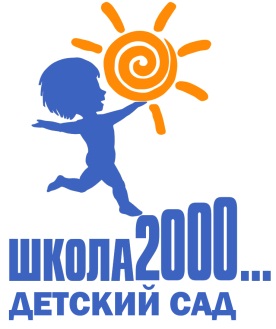 Л.Г. Петерсон, Е.Е. Кочемасова. Программа математического развития «Игралочка
.

Примерная основная образовательная программа дошкольного образования «Мир открытий»
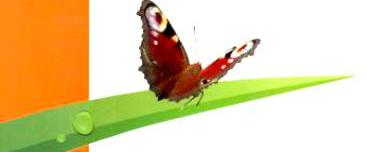 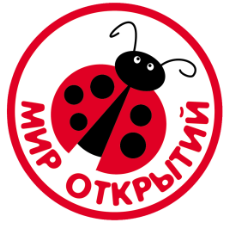 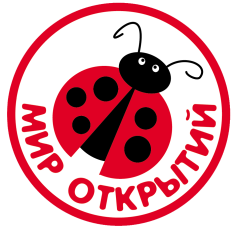 Организация образовательного процесса
Деятельностный метод
Система дидактических принципов
Типы образовательных ситуаций
Принцип 
деятельности
Принцип целостного
представления о мире
Принцип 
непрерывности
Принцип 
минимакса
Принцип 
психологической комфортности
Принцип 
творчества
Принцип 
вариативности
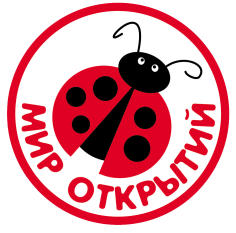 Создание образовательной среды дошкольного образования в Программе происходит на 
основе системы дидактических принципов:
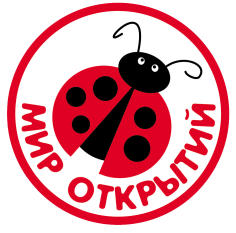 [Speaker Notes: Создание образовательной среды дошкольного образования в программе «Мир открытий» происходит на основе системы дидактических принципов деятельностного метода. 
Как вы считаете, какой из представленных дидактических принципов является основополагающим для дошкольного возраста? Конечно же, это принцип психологической комфортности, поскольку эмоциональная атмосфера ДОУ напрямую влияет на психофизическое здоровье детей. Взрослый может выступать в роли старшего друга, наставника, партнера, помощника, организатора. Его задача – пробуждать и поддерживать живой интерес детей, их любознательность, желание активно действовать, активно познавать окружающий мир, испытывая при этом радость открытий.]
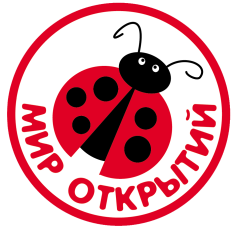 В технологии деятельностного метода выделяют три основных вида образовательных ситуаций, каждый их которых имеет свои цели, структуру и специфику организации:
1. «Открытие» новых знаний.
2. Тренировочная.
3. Итоговая.
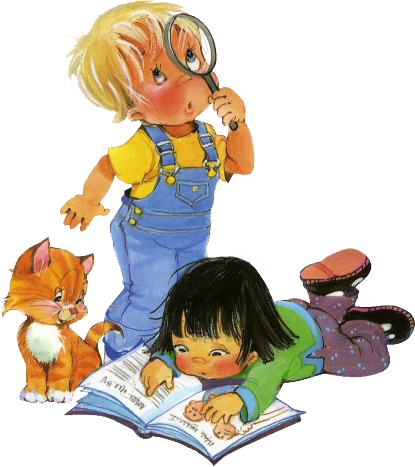 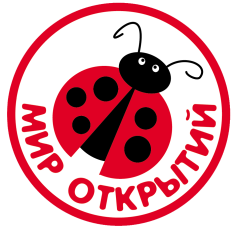 Структура технологии
 «Ситуация»
«Открытие» новых знаний
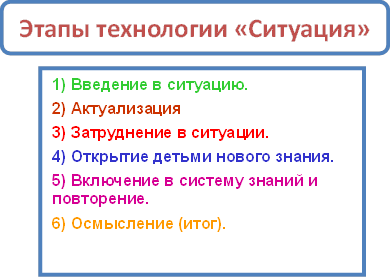 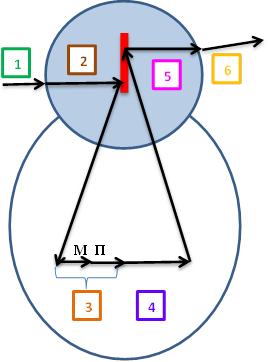 УМК «Игралочка»
Л.Г Петерсон,Е.Е. Кочемасова «Игралочка»,части1-2(для детей3-4 лет и 4-5 лет)
«Игралочка-ступенька к школе,части  3 и 4(1,2) (для детей5-6 лет и 6-7 лет)
Методические рекомендации для педагога,
 рабочие тетради для ребенка ,
демонстрационные и раздаточные материалы .
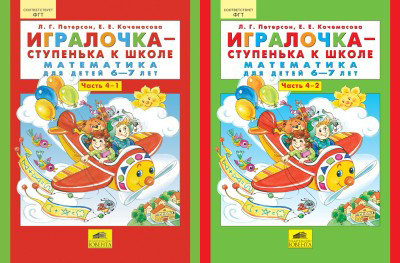 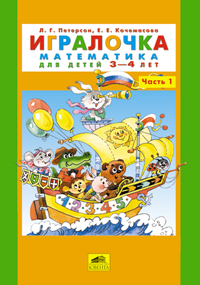 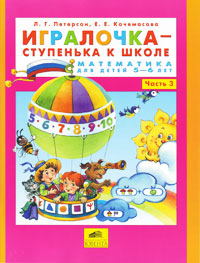 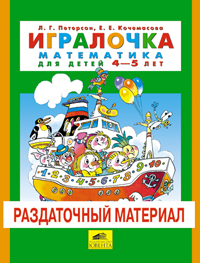 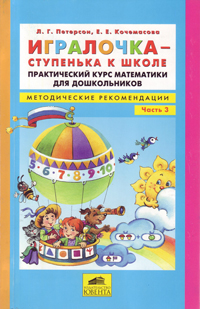 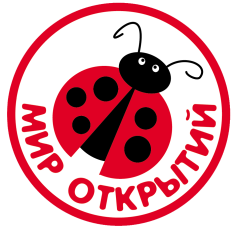 Образовательная область 
«Познавательное развитие»
Формирование элементарных 
математических представлений
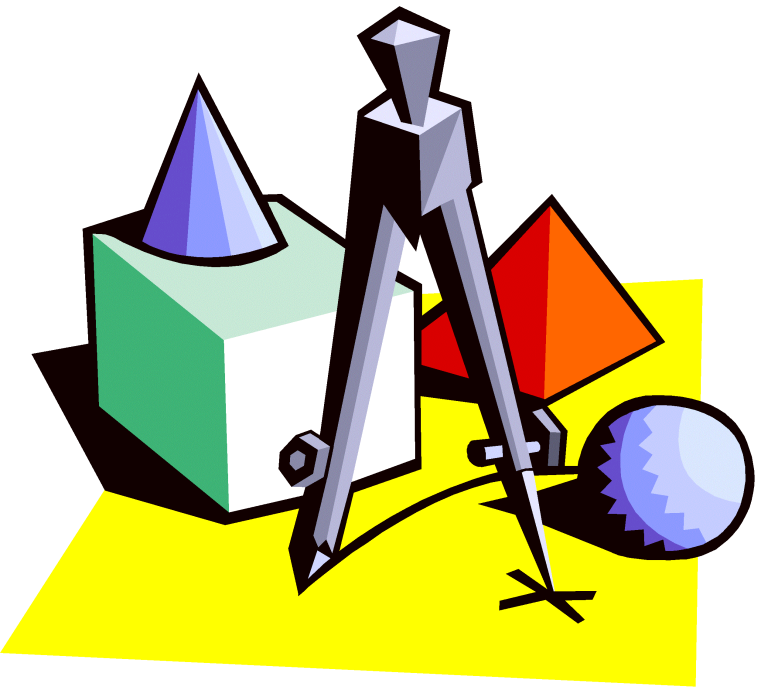 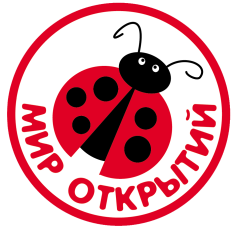 Основные задачи развития дошкольников в программе «Игралочка»:
Формирование любознательности, активности, ориентированной на удовлетворение познавательных интересов, радость творчества;
Развитие мыслительных операций(анализ свойств исследуемых объектов или явлений, сравнение свойств предметов, обобщение, распределение предметов в группы по выбранному свойству, синтез на основе выбранной структуры, конкретизация, классификация, аналогия);
Формирование предпосылок логического мышления;
Формирование сенсорных процессов и способностей;
Увеличение объёма внимания и памяти;
Расширение и обогащение словаря, совершенствование связной речи, развитие умения аргументировать свои высказывания, строить простейшие умозаключения;
Развитие вариативного мышления, фантазии, воображения, творческих способностей;
Формирование предпосылок универсальных учебных действий(произвольность поведения, умение целенаправленно владеть волевыми усилиями, устанавливать правильные отношения со взрослыми и сверстниками; опыт выполнения  таких универсальных учебных действий, как работа по правилу  образцу; фиксация затруднения в деятельности, выявление его причины,  выбор способов преодоления затруднения, обдумывание и планирование своих действий, проверка их результатов, исправление ошибок и др)
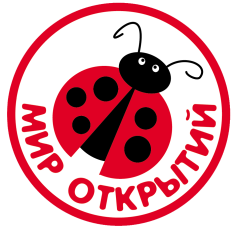 Образовательная область 
«Познавательное развитие»
Формирование элементарных 
математических представлений
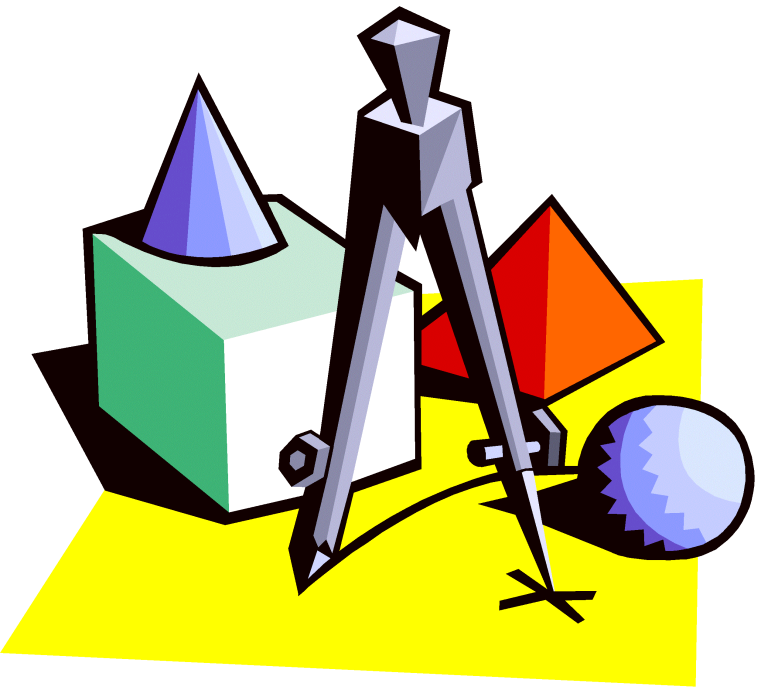 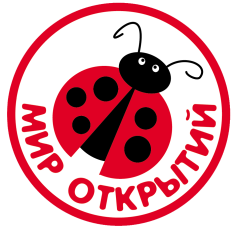 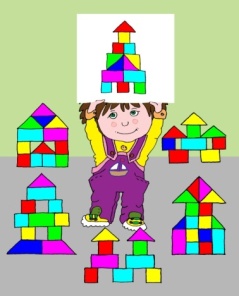 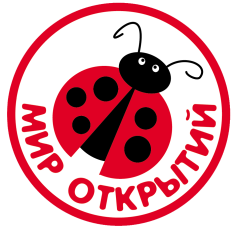 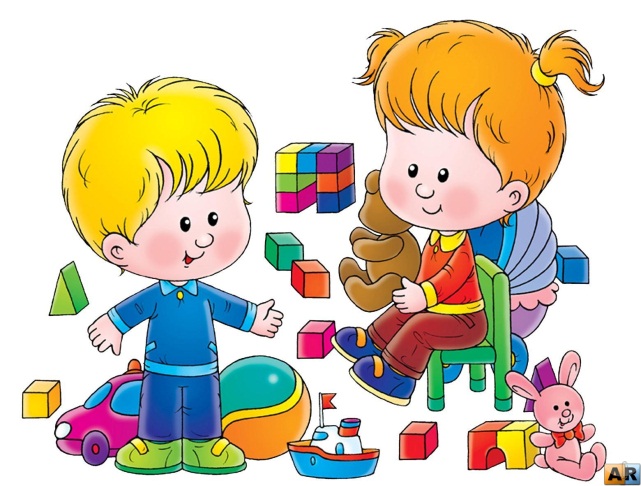 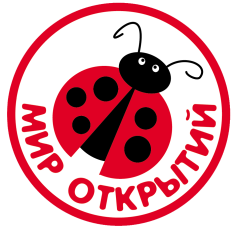 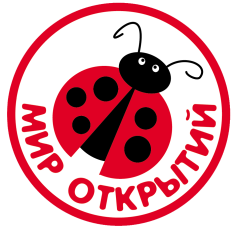 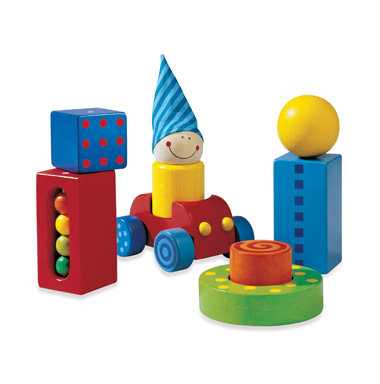 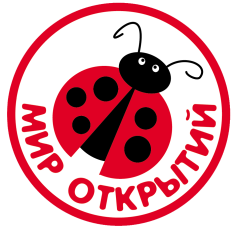 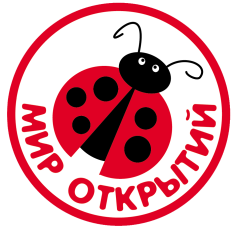 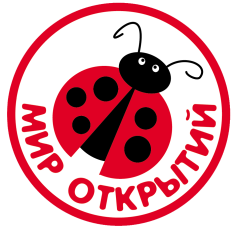 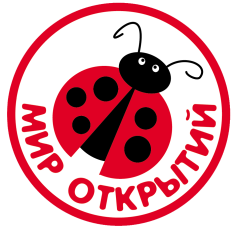 Спасибо  за  внимание
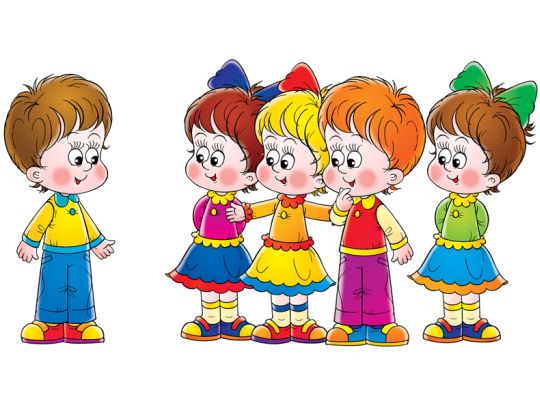 [Speaker Notes: Для успешной реализации любой программы необходима подготовка педагогических кадров. Институт системно-деятельностной педагогики предлагает многоуровневую систему подготовки педагогических кадров.]